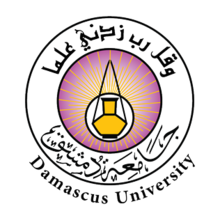 English for SLPs
Dysphagia,
dysarthria, and aphasia Dr.Samer Mohsen
MD, PhD
June 2021
Terminology
Dysphagia is the medical term for swallowing difficulties. Some people with dysphagia have problems swallowing certain foods or liquids, while others can't swallow at all. Other signs of dysphagia include: coughing or choking when eating or drinking. bringing food back up, sometimes through the nose.
Dysarthria is a motor speech disorder in which the muscles that are used to produce speech are damaged, paralyzed, or weakened. The person with dysarthria cannot control his or her tongue, larynx, vocal cords, and surrounding muscles, which makes it difficult for the person to form and pronounce words.
Aphasia is an impairment of language, affecting the production or comprehension of speech and the ability to read or write.
Terminology
- Incidence is the rate of new (or newly diagnosed) cases of the disease. It is generally reported as the number of new cases occurring within a period of time.
prevalence, is the proportion of cases in the population at a given time rather than rate of occurrence of new cases. 
Incidence conveys information about the risk of contracting the disease, whereas prevalence indicates how widespread the disease is.
Concomitant:  naturally accompanying or associated.
Terminology
patient sentiments of stigmatization ??
Etiology: pathogenesis 
Neuroimaging or brain imaging is the use of various techniques to either directly or indirectly image the structure, function, or pharmacology of the nervous system.
- Acute, sub-acute, chronic.
Recurrence: the fact of occurring again.
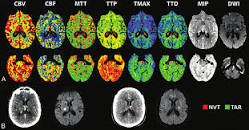